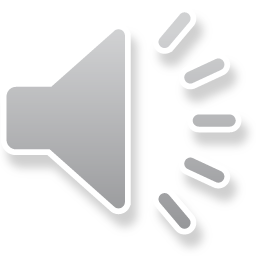 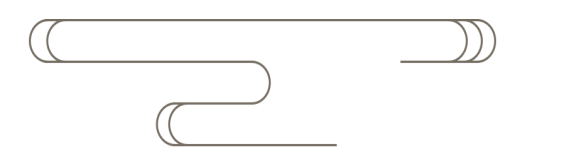 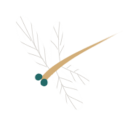 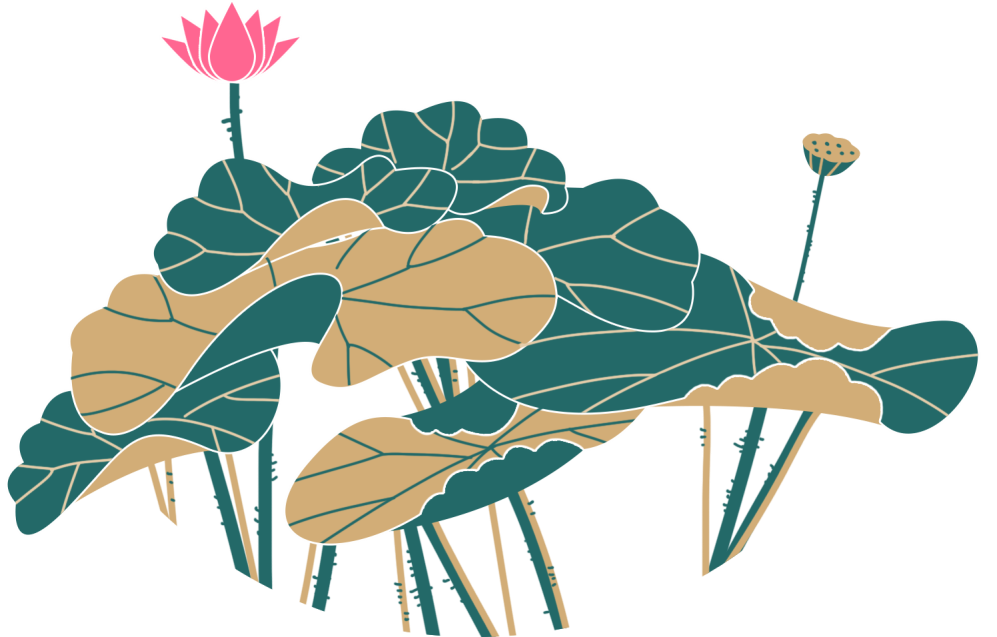 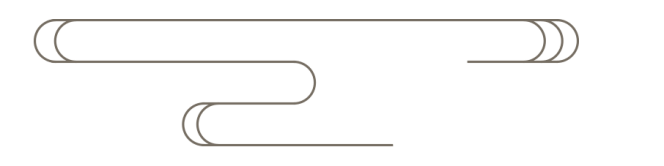 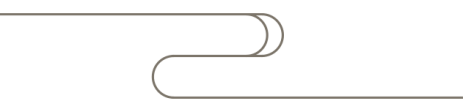 夏日荷花复古PPT模板
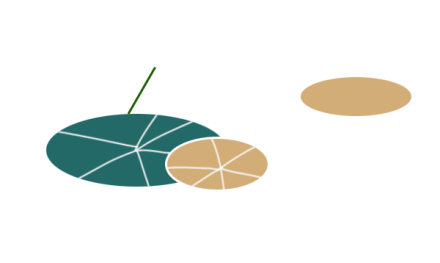 汇报人——A琪图欧
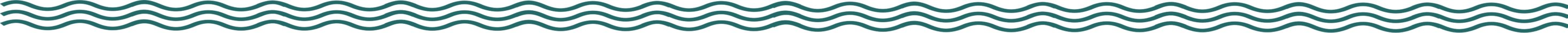 目录
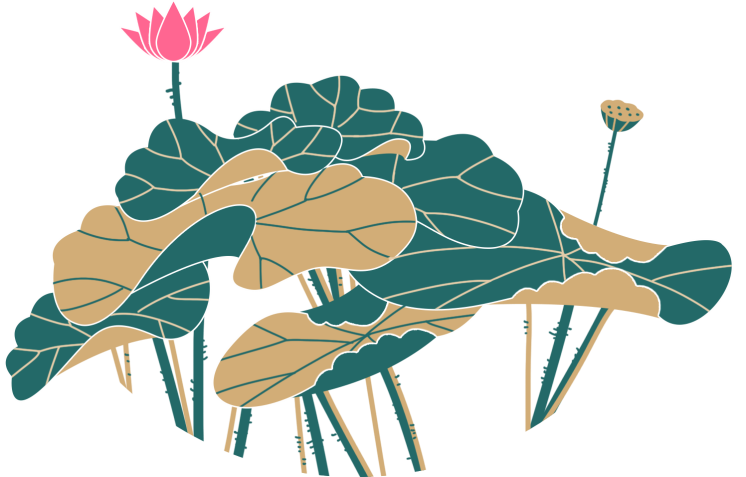 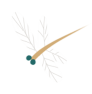 请输入你的题目
请输入你的题目
请输入你的题目
请输入你的题目
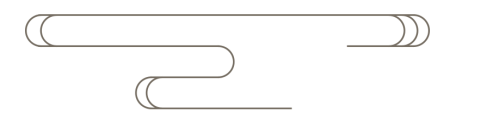 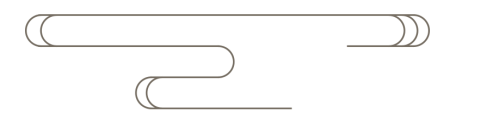 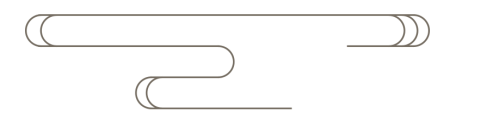 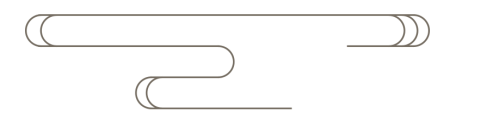 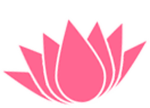 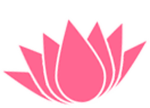 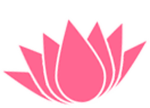 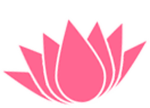 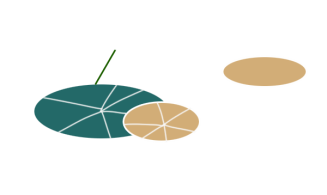 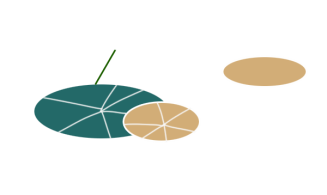 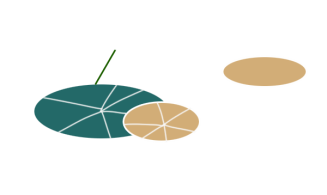 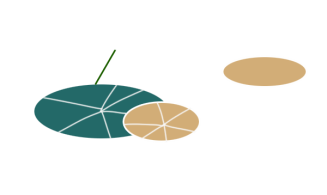 壹
贰
叁
肆
壹
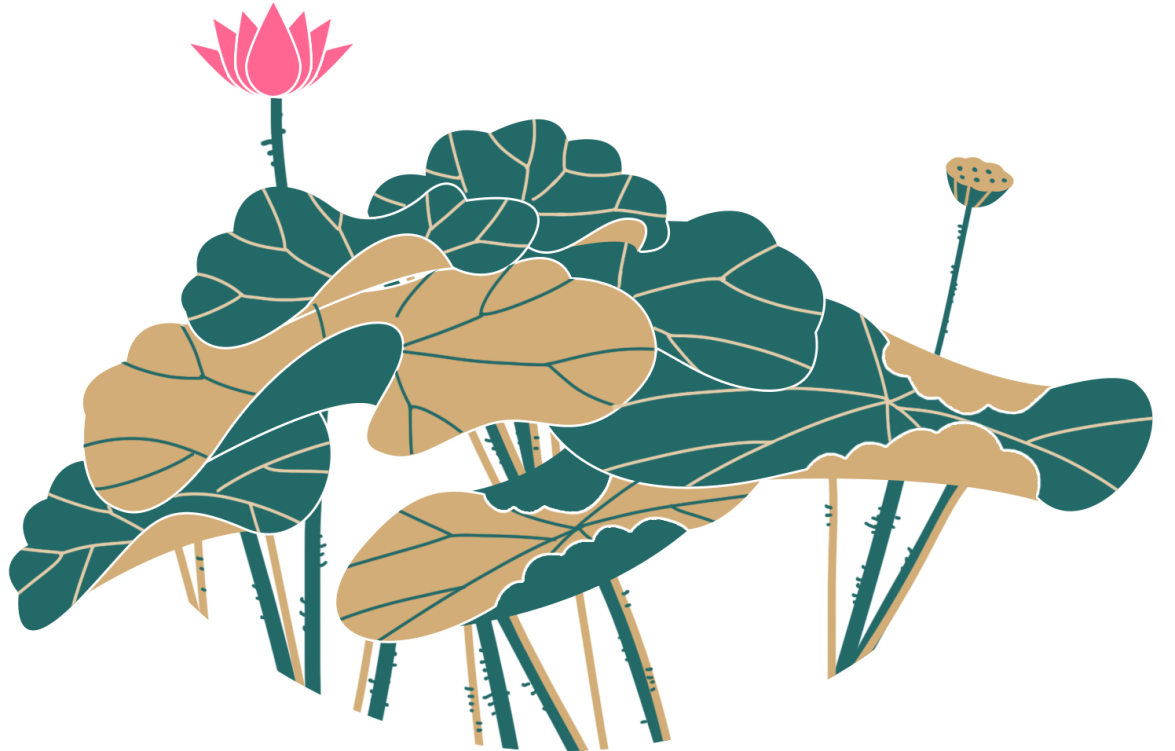 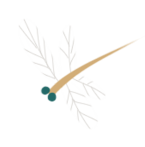 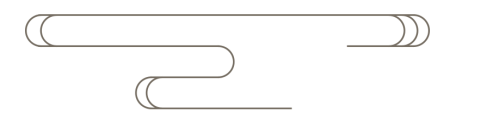 请输入你的题目
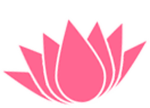 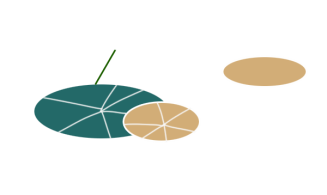 请在此处添加详细描述文本，尽量与标题文本语言风格相符合，语言描述尽量简洁生动。
请输入你的题目
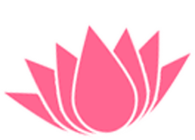 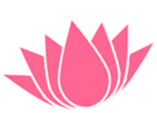 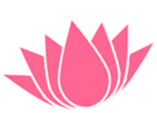 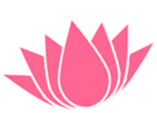 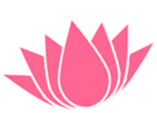 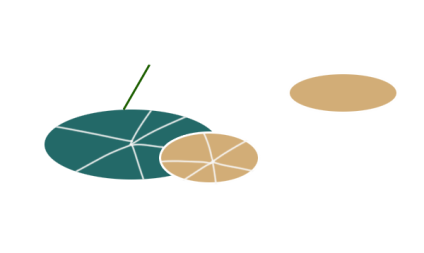 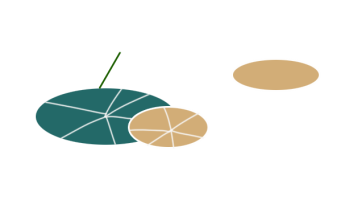 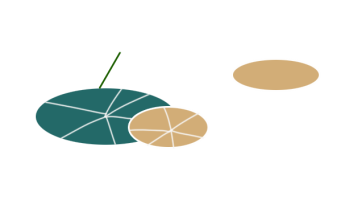 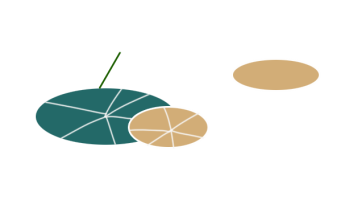 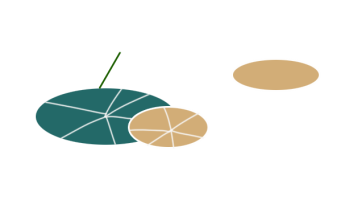 请输入你的题目
请输入你的题目
请输入你的题目
请输入你的题目
请在此处添加详细描述文本，尽量与标题文本语言风格相符合，语言描述尽量简洁生动。
请在此处添加详细描述文本，尽量与标题文本语言风格相符合，语言描述尽量简洁生动。
请在此处添加详细描述文本，尽量与标题文本语言风格相符合，语言描述尽量简洁生动。
请在此处添加详细描述文本，尽量与标题文本语言风格相符合，语言描述尽量简洁生动。
请输入你的题目
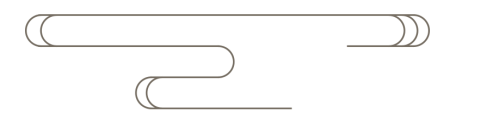 请在此处添加详细描述文本，尽量与标题文本语言风格相符合，语言描述尽量简洁生动。
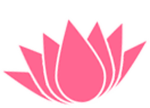 请输入你的题目
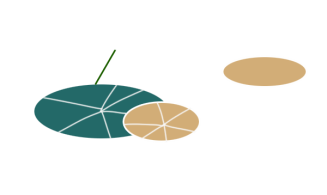 请在此处添加详细描述文本，尽量与标题文本语言风格相符合，语言描述尽量简洁生动。
请输入你的题目
请在此处添加详细描述文本，尽量与标题文本语言风格相符合，语言描述尽量简洁生动。
请输入你的题目
请输入你的题目
请在此处添加详细描述文本，尽量与标题文本语言风格相符合，语言描述尽量简洁生动。
请在此处添加详细描述文本，尽量与标题文本语言风格相符合，语言描述尽量简洁生动。
请输入你的题目
请输入你的题目
请输入你的题目
请输入你的题目
请在此处添加详细描述文本，尽量与标题文本语言风格相符合，语言描述尽量简洁生动。
请在此处添加详细描述文本，尽量与标题文本语言风格相符合，语言描述尽量简洁生动。
请在此处添加详细描述文本，尽量与标题文本语言风格相符合，语言描述尽量简洁生动。
请在此处添加详细描述文本，尽量与标题文本语言风格相符合，语言描述尽量简洁生动。
请输入你的题目
请输入你的题目
请输入你的题目
请输入你的题目
请在此处添加详细描述文本，尽量与标题文本语言风格相符合，语言描述尽量简洁生动。
请在此处添加详细描述文本，尽量与标题文本语言风格相符合，语言描述尽量简洁生动。
请在此处添加详细描述文本，尽量与标题文本语言风格相符合，语言描述尽量简洁生动。
请在此处添加详细描述文本，尽量与标题文本语言风格相符合，语言描述尽量简洁生动。
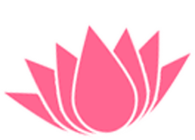 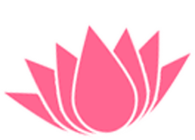 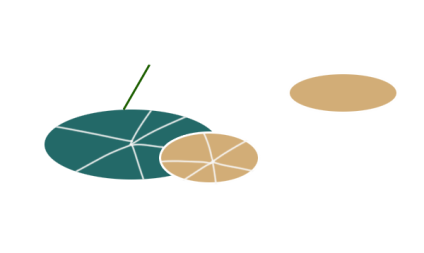 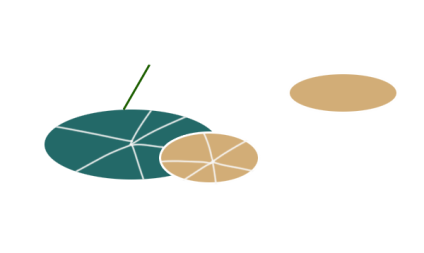 请输入你的题目
请输入你的题目
请输入你的题目
请输入你的题目
请在此处添加详细描述文本，尽量与标题文本语言风格相符合，语言描述尽量简洁生动。
请在此处添加详细描述文本，尽量与标题文本语言风格相符合，语言描述尽量简洁生动。
请在此处添加详细描述文本，尽量与标题文本语言风格相符合，语言描述尽量简洁生动。
请在此处添加详细描述文本，尽量与标题文本语言风格相符合，语言描述尽量简洁生动。
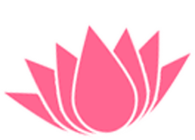 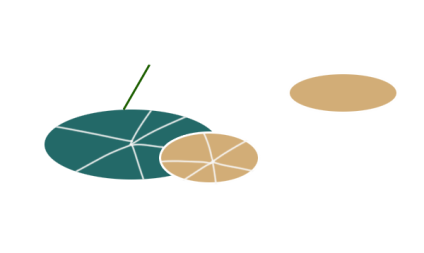 请输入你的题目
请在此处添加详细描述文本，尽量与标题文本语言风格相符合，语言描述尽量简洁生动。
01
02
03
04
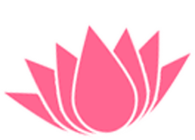 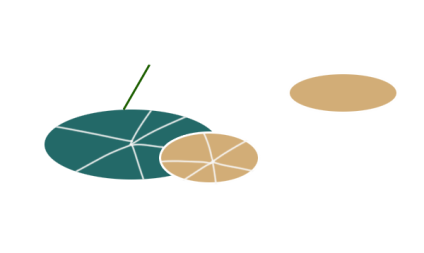 贰
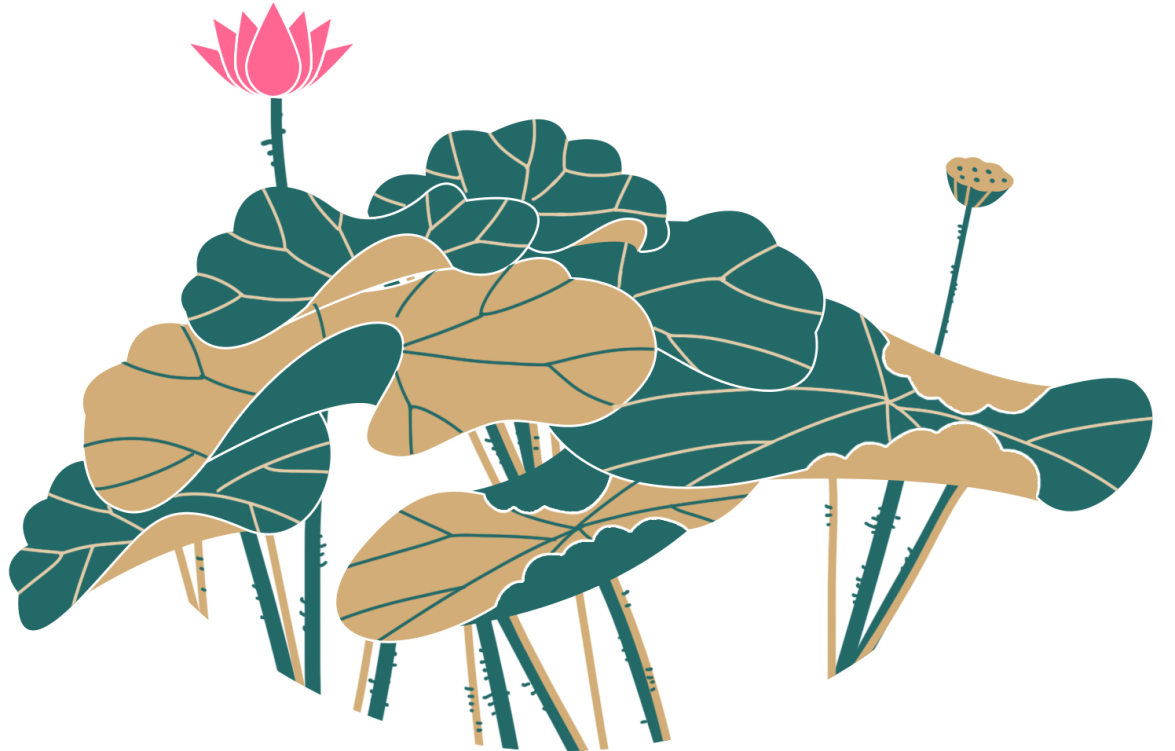 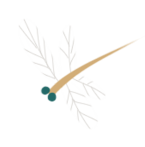 02
请输入你的题目
请输入你的题目
请输入你的题目
请输入你的题目
03
01
04
请在此处添加详细描述文本，尽量与标题文本语言风格相符合，语言描述尽量简洁生动。
请在此处添加详细描述文本，尽量与标题文本语言风格相符合，语言描述尽量简洁生动。
请在此处添加详细描述文本，尽量与标题文本语言风格相符合，语言描述尽量简洁生动。
请在此处添加详细描述文本，尽量与标题文本语言风格相符合，语言描述尽量简洁生动。
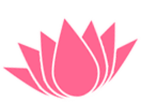 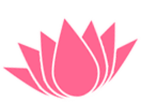 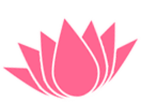 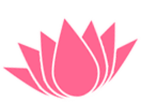 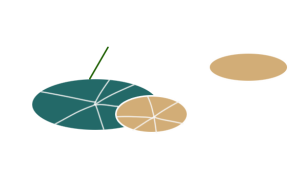 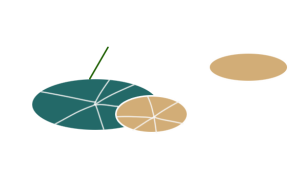 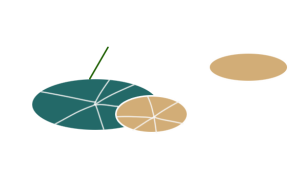 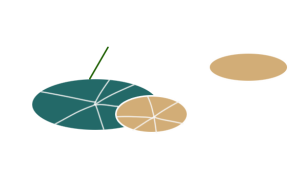 单击此处添加文字
单击此处添加文字
请在此处添加详细描述文本，尽量与标题文本语言风格相符合，语言描述尽量简洁生动。
单击此处添加文字
请在此处添加详细描述文本，尽量与标题文本语言风格相符合，语言描述尽量简洁生动。
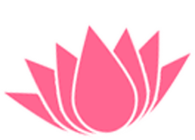 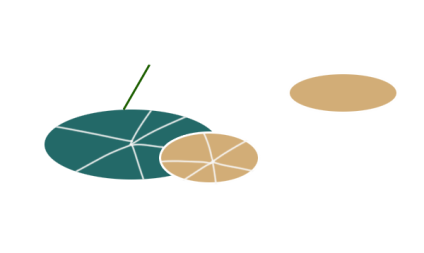 请在此处添加详细描述文本，尽量与标题文本语言风格相符合，语言描述尽量简洁生动。
请在此处添加详细描述文本，尽量与标题文本语言风格相符合，语言描述尽量简洁生动。
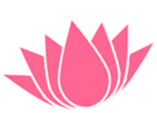 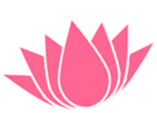 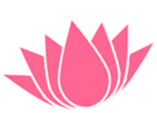 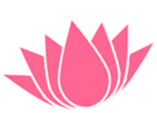 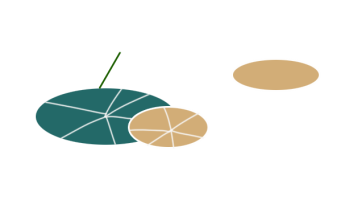 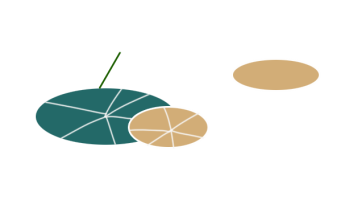 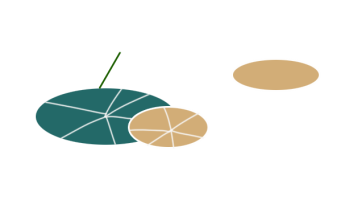 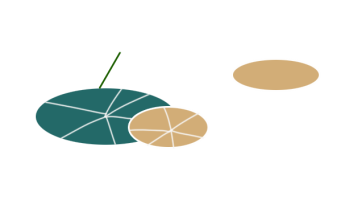 请在此处添加详细描述文本，尽量与标题文本语言风格相符合，语言描述尽量简洁生动。
请输入你的题目
请输入你的题目
请输入你的题目
请输入你的题目
请在此处添加详细描述文本，尽量与标题文本语言风格相符合，语言描述尽量简洁生动。
请在此处添加详细描述文本，尽量与标题文本语言风格相符合，语言描述尽量简洁生动。
请在此处添加详细描述文本，尽量与标题文本语言风格相符合，语言描述尽量简洁生动。
请在此处添加详细描述文本，尽量与标题文本语言风格相符合，语言描述尽量简洁生动。
添加
内容
添加
内容
添加
内容
添加
内容
请在此处添加详细描述文本，尽量与标题文本语言风格相符合，语言描述尽量简洁生动。
请在此处添加详细描述文本，尽量与标题文本语言风格相符合，语言描述尽量简洁生动。
叁
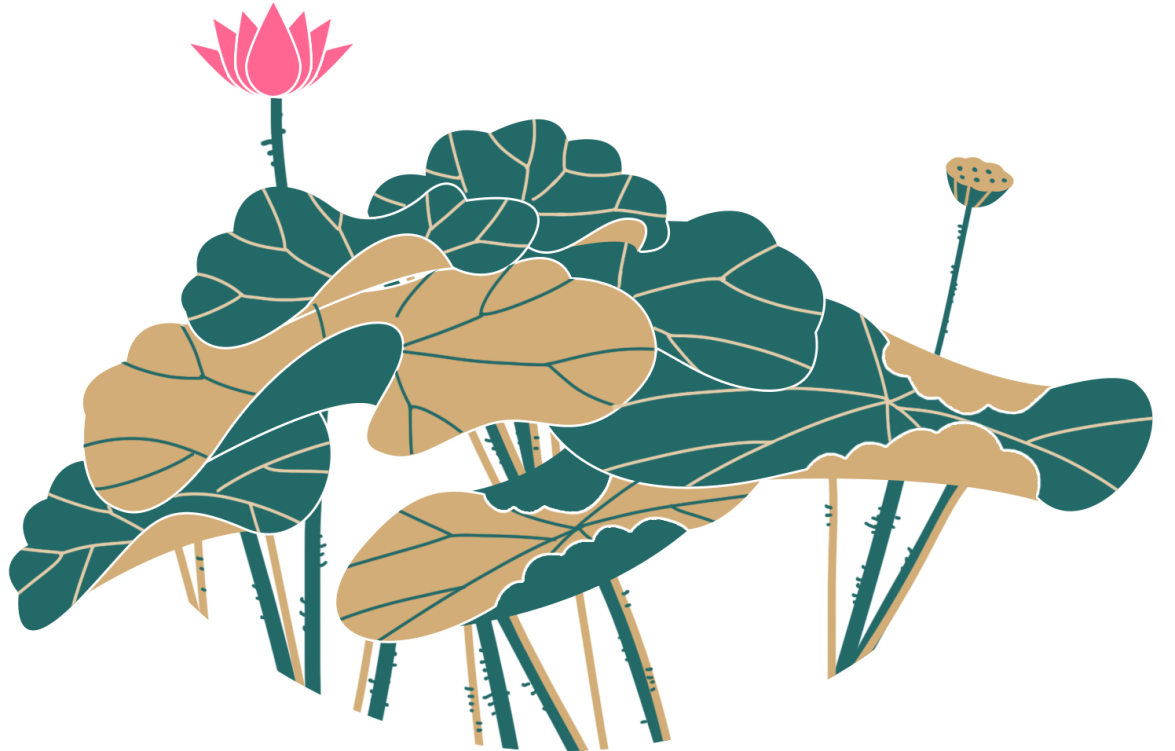 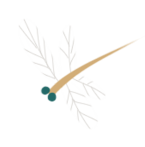 请在此处添加详细描述文本，尽量与标题文本语言风格相符合，语言描述尽量简洁生动。
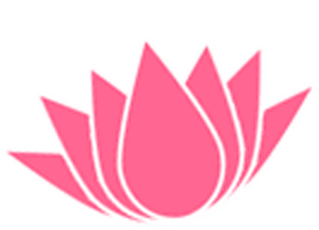 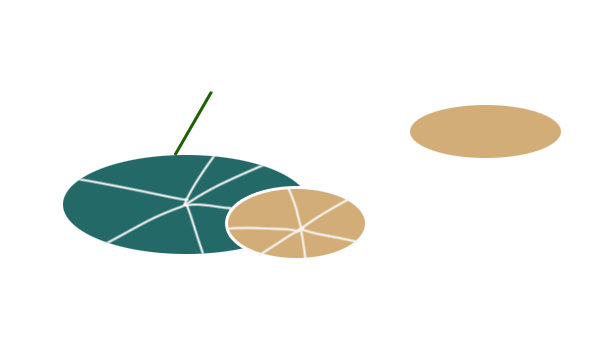 请在此处添加详细描述文本，尽量与标题文本语言风格相符合，语言描述尽量简洁生动。
请在此处添加详细描述文本，尽量与标题文本语言风格相符合，语言描述尽量简洁生动。
请输入你的题目
请输入你的题目
请输入你的题目
请输入你的题目
请输入你的题目
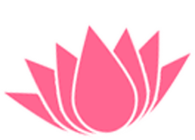 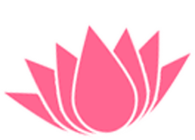 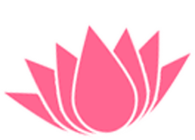 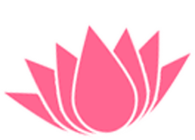 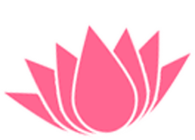 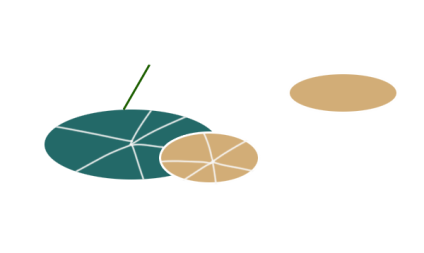 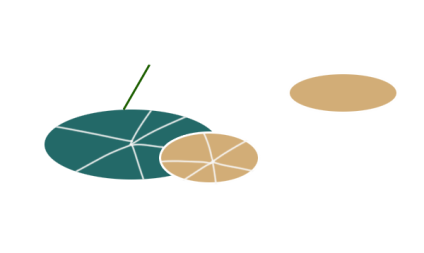 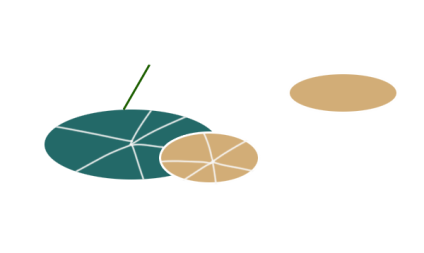 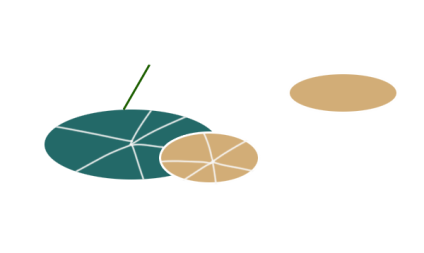 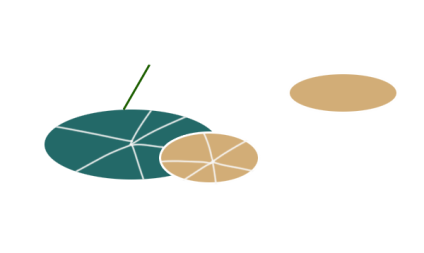 2012
2014
2016
2010
2018
01
02
03
04
点此输入标题
点此输入标题
点此输入标题
点此输入标题
点此输入文字
点此输入文字
点此输入文字
点此输入文字
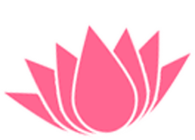 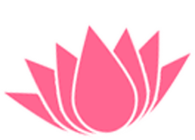 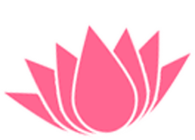 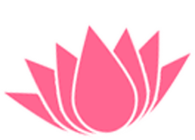 31%
24%
11%
62%
请在此处添加详细描述文本，尽量与标题文本语言风格相符合，语言描述尽量简洁生动。
请在此处添加详细描述文本，尽量与标题文本语言风格相符合，语言描述尽量简洁生动。
请在此处添加详细描述文本，尽量与标题文本语言风格相符合，语言描述尽量简洁生动。
请在此处添加详细描述文本，尽量与标题文本语言风格相符合，语言描述尽量简洁生动。
肆
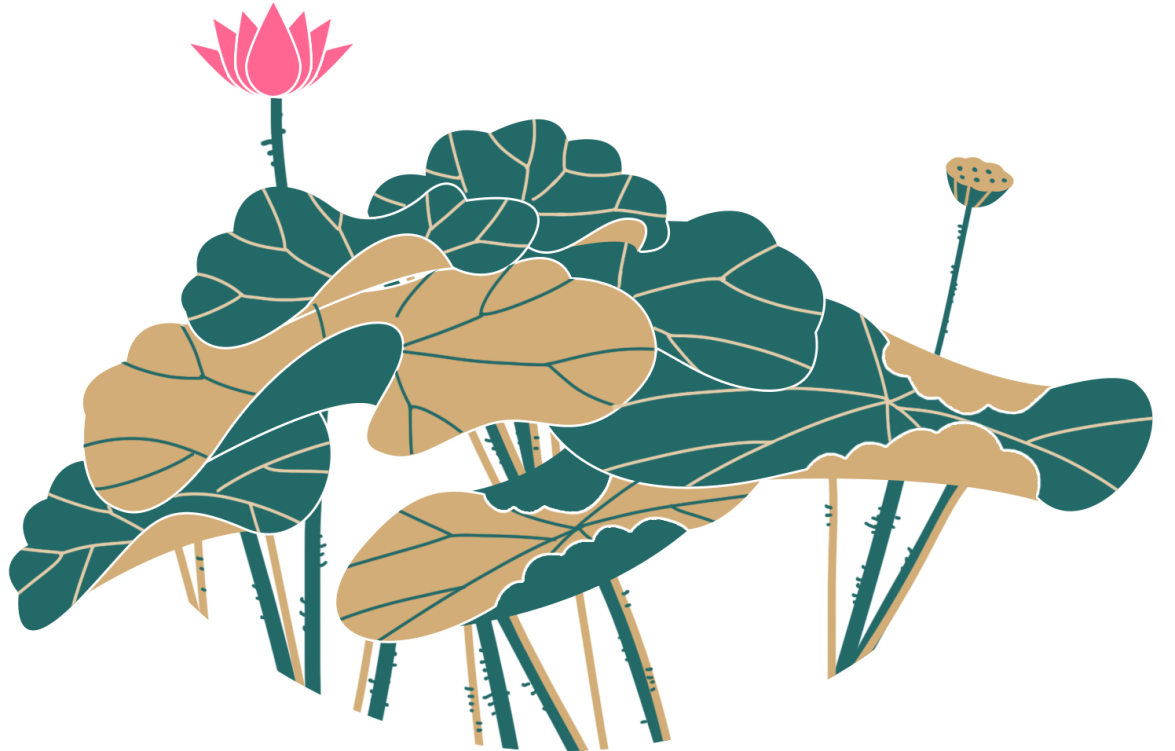 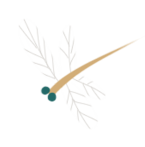 请在此处添加详细描述文本，尽量与标题文本语言风格相符合，语言描述尽量简洁生动。
请在此处添加详细描述文本，尽量与标题文本语言风格相符合，语言描述尽量简洁生动。
请在此处添加详细描述文本，尽量与标题文本语言风格相符合，语言描述尽量简洁生动。
请在此处添加详细描述文本，尽量与标题文本语言风格相符合，语言描述尽量简洁生动。
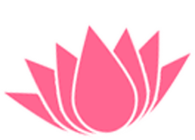 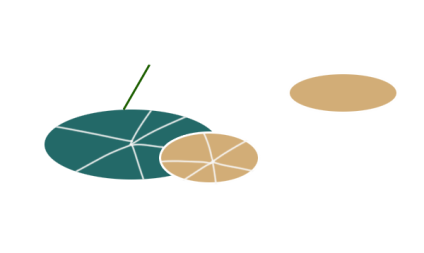 01
请在此处添加详细描述文本，尽量与标题文本语言风格相符合，语言描述尽量简洁生动。
02
请在此处添加详细描述文本，尽量与标题文本语言风格相符合，语言描述尽量简洁生动。
03
请在此处添加详细描述文本，尽量与标题文本语言风格相符合，语言描述尽量简洁生动。
04
请在此处添加详细描述文本，尽量与标题文本语言风格相符合，语言描述尽量简洁生动。
请输入你的题目
请输入你的题目
请输入你的题目
请输入你的题目
请输入你的题目
请输入你的题目
请在此处添加详细描述文本，尽量与标题文本语言风格相符合，语言描述尽量简洁生动。
请在此处添加详细描述文本，尽量与标题文本语言风格相符合，语言描述尽量简洁生动。
请在此处添加详细描述文本，尽量与标题文本语言风格相符合，语言描述尽量简洁生动。
请在此处添加详细描述文本，尽量与标题文本语言风格相符合，语言描述尽量简洁生动。
请在此处添加详细描述文本，尽量与标题文本语言风格相符合，语言描述尽量简洁生动。
请在此处添加详细描述文本，尽量与标题文本语言风格相符合，语言描述尽量简洁生动。
55
70
85
40
60
80
谢谢
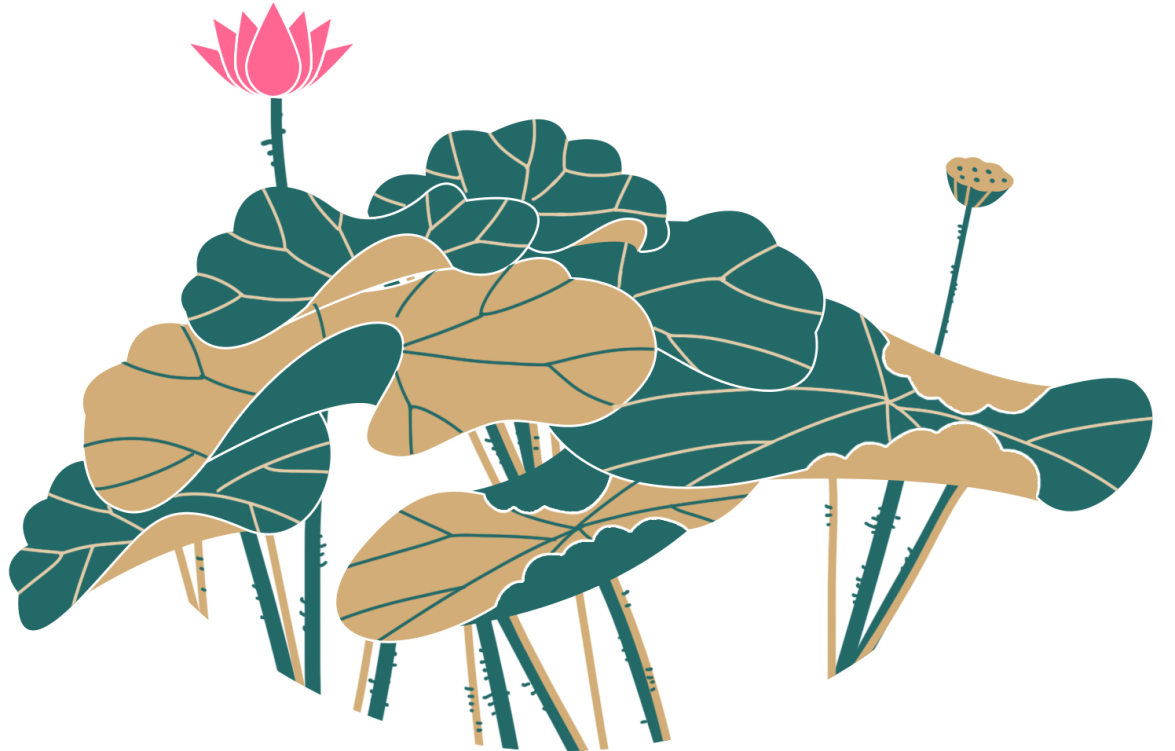 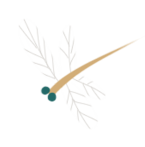